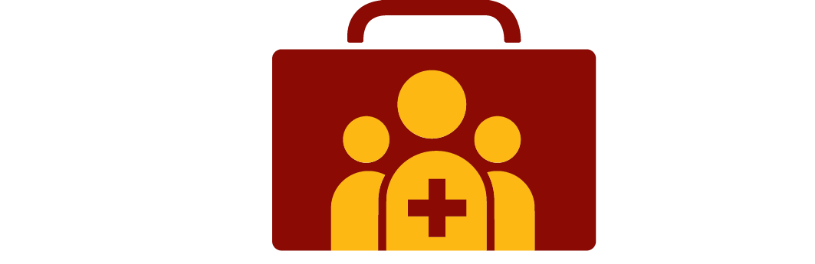 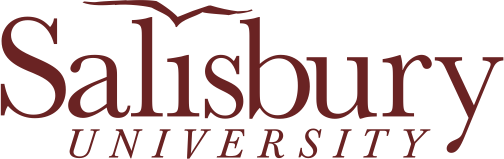 TOOLKITS FOR NURSING LEADERSHIP DEVELOPMENTMHEC NSP II Project Director’s Meeting
March 8, 2019

NSP II   18-120
1
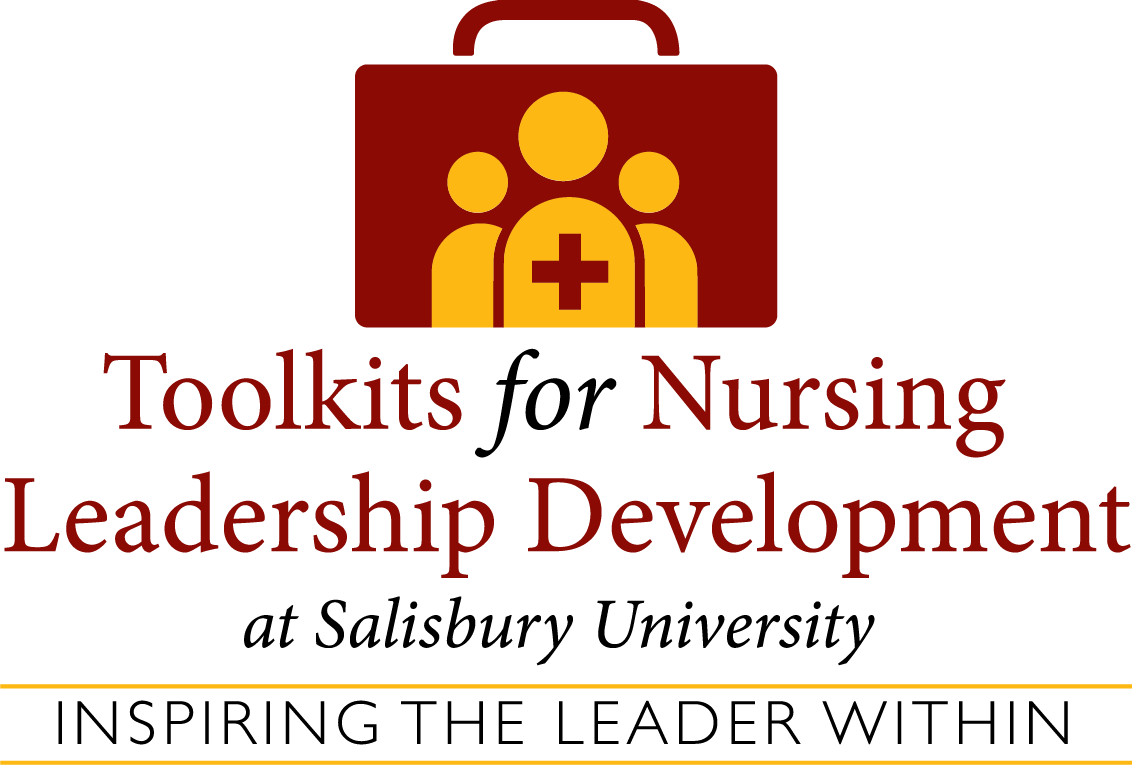 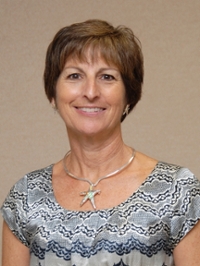 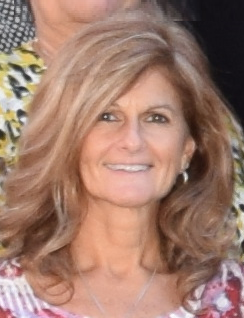 Project 
Co-Director’s
Lisa Seldomridge, Ph.D., RN, CNE
Professor of Nursing
Director of  Henson Medical Simulation Center
Debra Webster, Ed.D., RN-BC,CNE
Associate Professor of Nursing
Undergraduate Program Chair
2
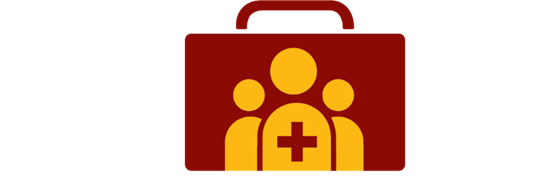 Project purpose
Create web-based learning experiences to cultivate better skills in leadership and management in conditions of increasing uncertainty (IOM, 2011)

Target audiences
Undergraduate nursing students
Practicing nurses at partner hospitals
3
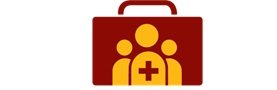 Collaborating Partners
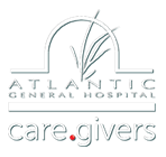 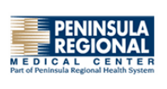 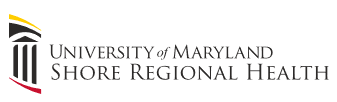 4
Interprofessional
Collaboration
Advocacy
Conflict Management
What’s in your Toolkit?
5
Toolkits include:
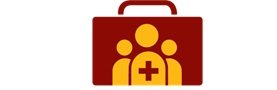 Learner objectives
Materials for educators
Video vignettes enacted by Standardized Patients (SP’s) 
Show effective and ineffective communication
Activities to encourage:
Practice
Critique
Refinement of leadership skills
 References
6
Themes
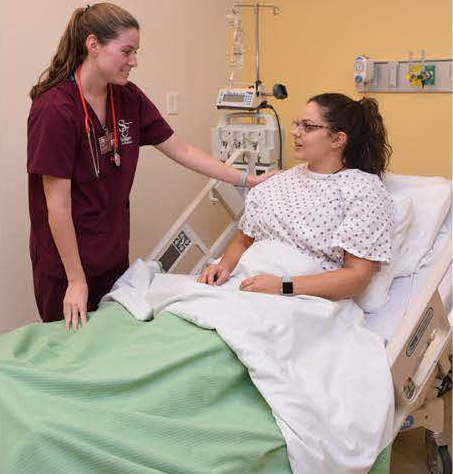 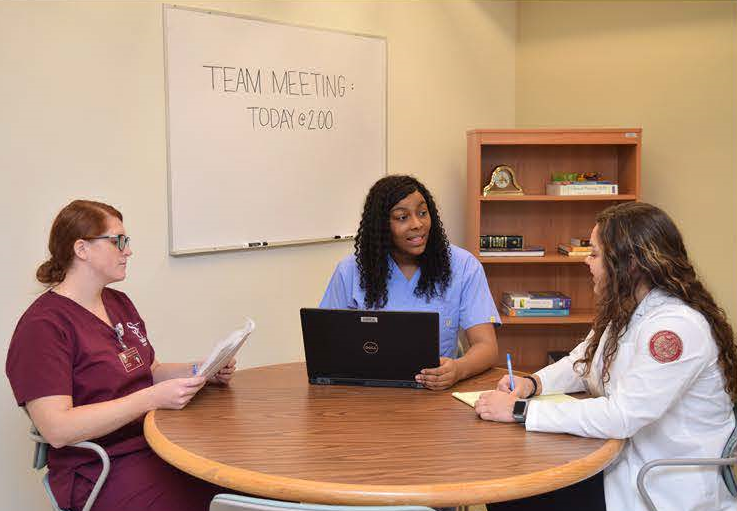 Interacting with diverse populations
Preparing for interprofessional workplace
Dealing with common behaviors that arise in stressful work environments
7
[Speaker Notes: Types of interactions-Nurse to Patient/Family, Nurse to Nurse or Other Health Professional, Superior to Subordinate]
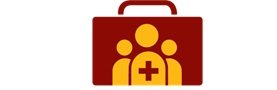 Leadership Toolkits Part 1
Integrated the leadership concepts into existing behavioral health toolkits: 
 Therapeutic  Communication and Professional Boundaries(IPC)
Substance Misuse (Conflict Management)
Currently integrating advocacy into:
Hallucinations and Delusions
8
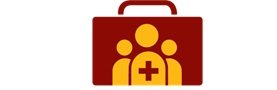 Leadership Toolkits Part 2
Develop new toolkits
Interprofessional collaboration (IPC) in EOL decision making
Conflict management in post-op care 
Implement with undergraduate nursing students and refine as needed
Share with hospital partners for:  
New graduate orientation/residency programs
Onboarding new nurses 
Ongoing professional development
9
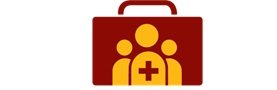 Year One Successes-(2017-18):

Developed grant team of toolkit coordinators and subject matter experts

Integrated activities to foster development of leadership skills (collaboration and conflict management) in behavioral health toolkits.

Collaborated with hospital partners to brainstorm scenarios for toolkits on IPC and conflict management in non-psych settings.

Expanded use of toolkits with undergraduate nursing students in behavioral health and leadership courses.
10
Year Two Successes (2018-19)
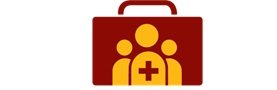 Toolkits
Standardized Patients
Script revisions for Interprofessional Collaboration in End of Life scenario
Positive feedback about IPC toolkit from faculty and students 
Decision to introduce students to IPC earlier in curriculum
Dissemination 
MHEC NSP II Project Director’s Meetings
MNA Conference
STTI Lambda Eta Chapter Substance Use Disorders Conference 
Upcoming presentations
Recruitment and training of new actors including healthcare professionals
Use experienced actors to assist with training new actors
Ongoing coaching of all actors 
Standardization of experiences for faculty and students
11
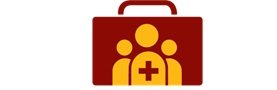 Challenges
Designing scenarios that are appropriate for different learner groups (students and RNs)
Grant personnel changes
Integration of SPEs into a course that had not previously used this type of simulation
Adoption of a consistent debriefing model
Updating toolkit website while the university overhauled its entire website
12
How to Access Toolkits
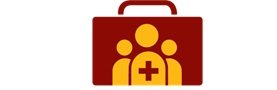 Behavioral Health
https://webapps.salisbury.edu/psychnursingtoolkit/
Leadership-Non behavioral health
https://webapps.salisbury.edu/leadershiptoolkit/
13
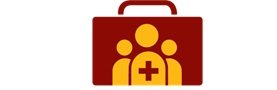 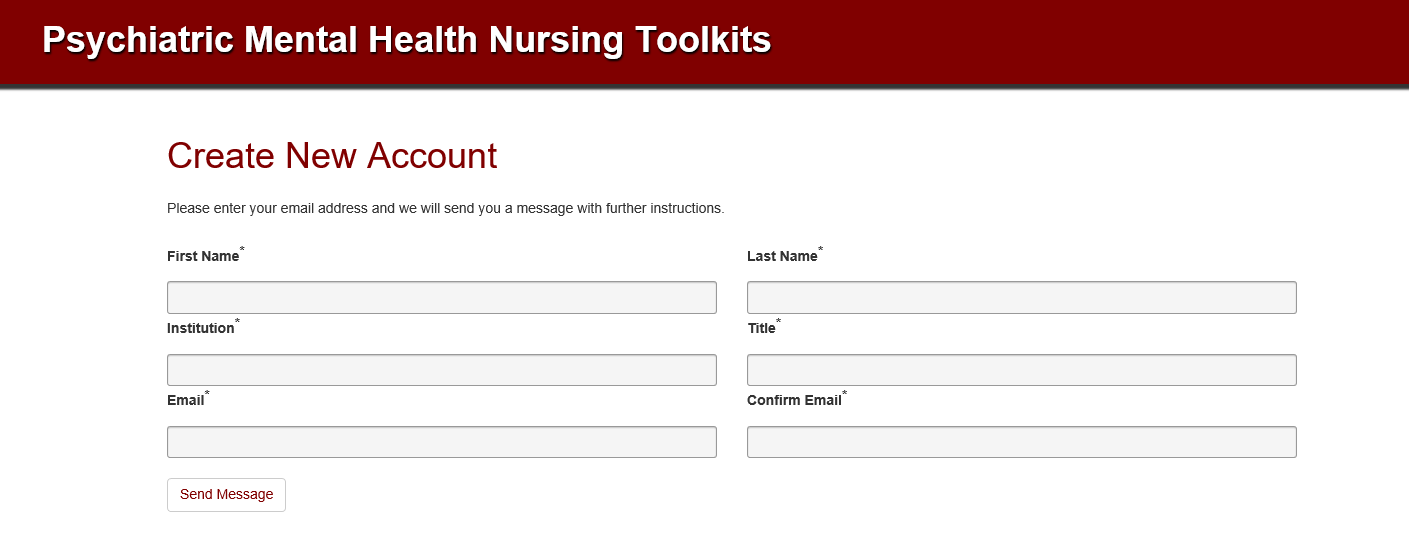 Faculty email address
14
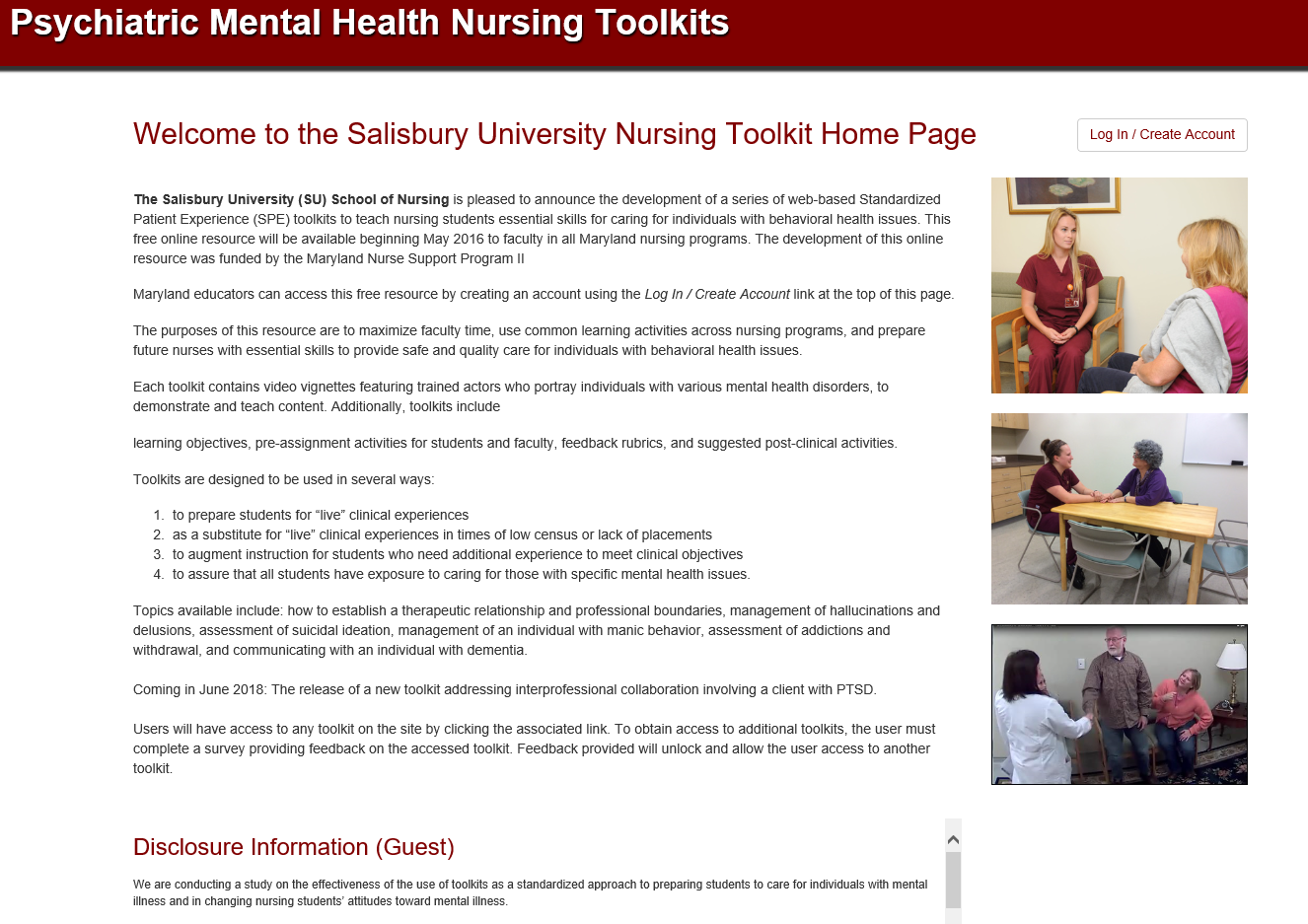 15
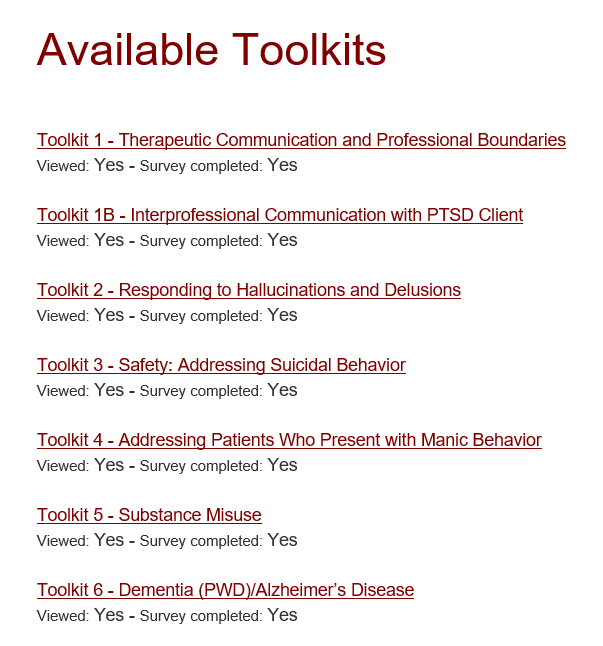 16
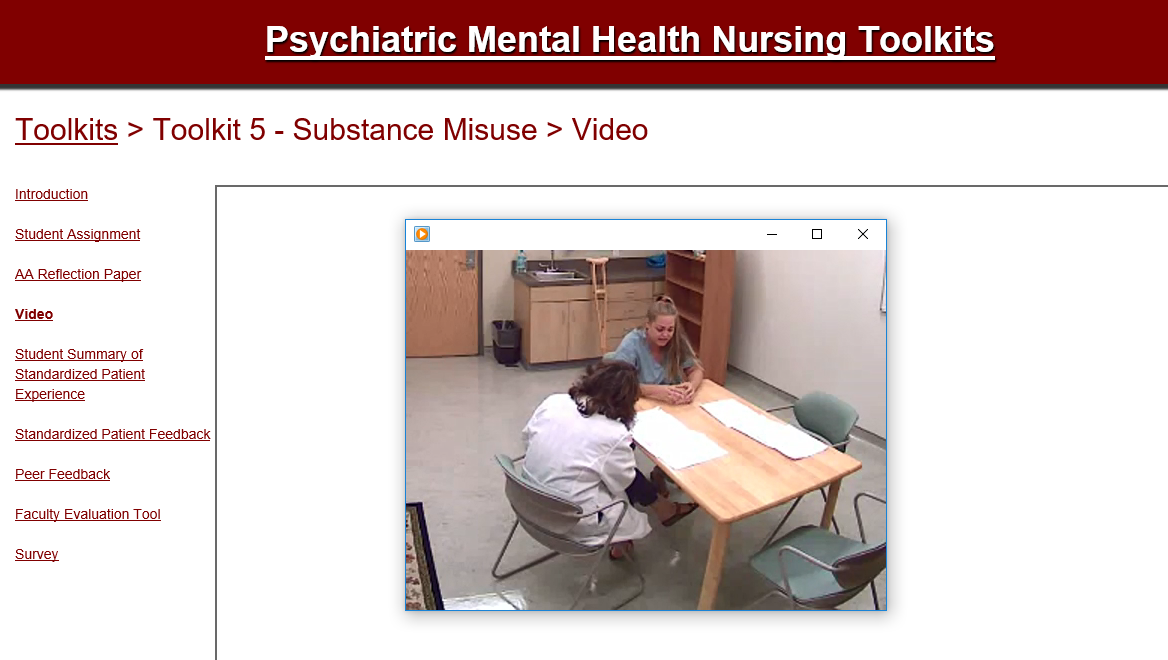 17
18
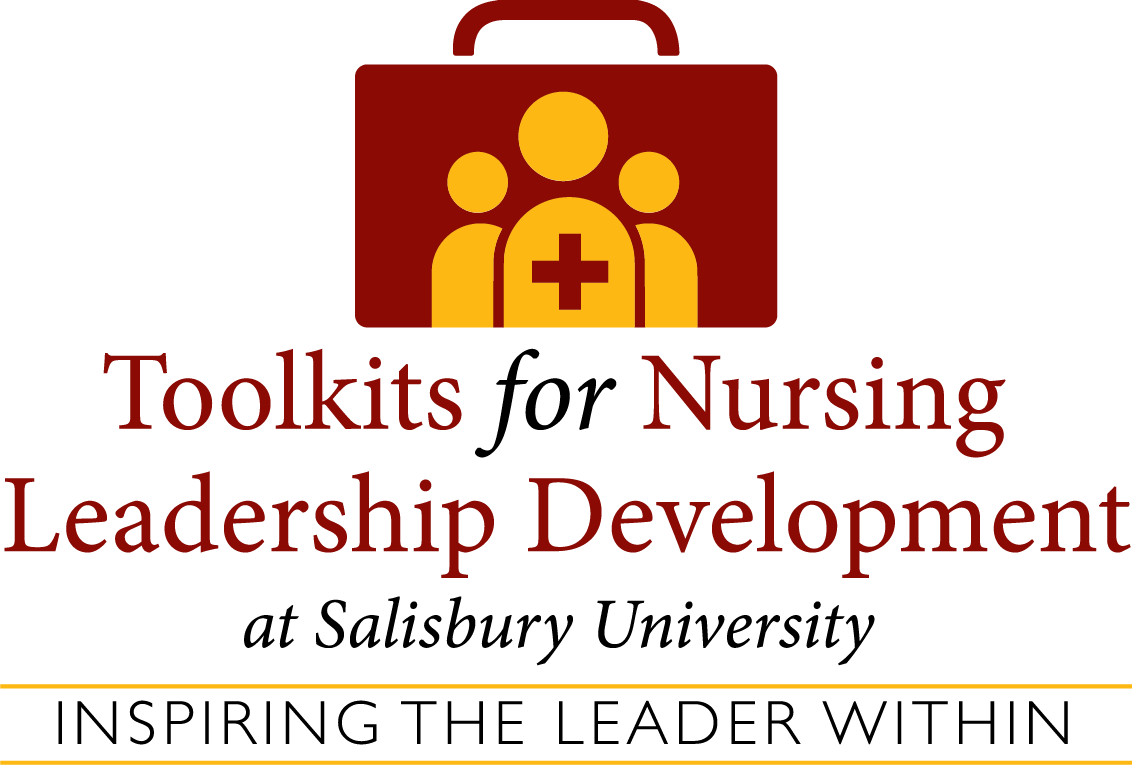 19
REFERENCES:
Institute of Medicine (2011).  The Future of Nursing Leading 
     Change, Advancing Health.  Washington (DC):  National 
     Academies Press (US); 2011.  Retrieved from:                          
     https://www.ncbi.nlm.nih.gov/books/NBK209880/
Dreifuerst, K. T. (2015, May).  Getting started with debriefing for
    meaningful learning.  Clinical Simulation in Nursing,                 
   11(5), 268-275.  http://dx.doi.org/10.1016/j.ecns.2015.01.005.
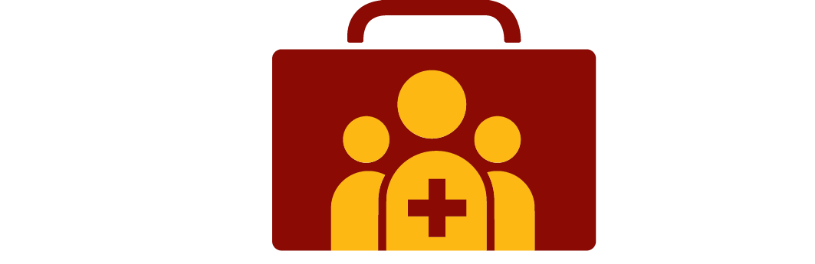 20
The growth and development of people…
is the highest calling of leadership.
Harvey S. Firestone
21
Contact information:
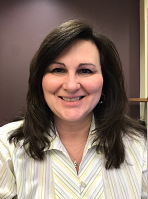 Beverly Payne
Administrative Assistant

MHEC-NSP II NURSING LEADERSHIP TOOLKITS GRANT

Conway Hall, Room 353-D1
1101 Camden Avenue
Salisbury,MD  21801-6860
Phone:    (410) 546-2868

Email:  bxpayne@Salisbury.edu
22